SINAV KAYGISI
AYSUN ABLAK
KAYGI NEDİR?
İçsel ya da dışsal bir uyarana cevap olarak verilen fiziksel, duygusal ve zihinsel değişimlerle karakterize alarm durumu veya uyarılmışlık hali kaygı olarak isimlendirilir.
SINAV KAYGISI NEDİR?
Sınav kaygısı; öncesinde öğrenilen bilginin sınav sırasında etkili bir biçimde kullanılmasına engel olan ve başarının düşmesine yol açan yoğun kaygı olarak tanımlanır.
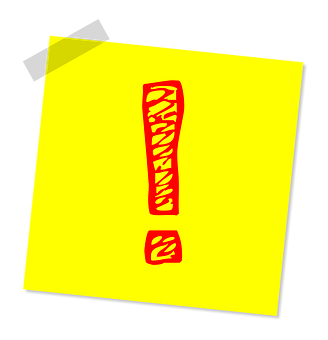 Öğrenciler için sınava girmek stres dolu ve kaygı yaratan bir yaşantıdır. Her öğrenci, sınava bağlı olarak, kaygının etkilerini değişik şekillerde yaşar ve hisseder.
Hafif düzeyde sınav kaygısı;
Kontrol edilebilir
Dikkati arttırır.
Zamanı doğru kullanma becerisi geliştirir.
Motivasyon sağlar.
Hatırlamayı kolaylaştırır.
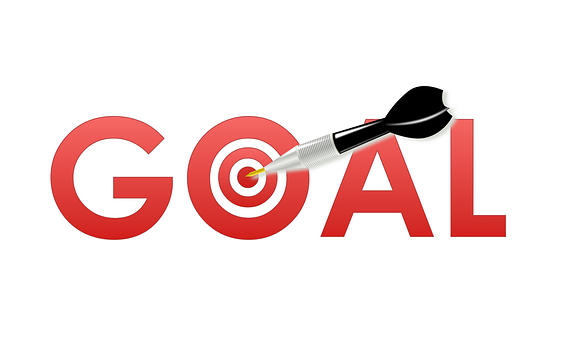 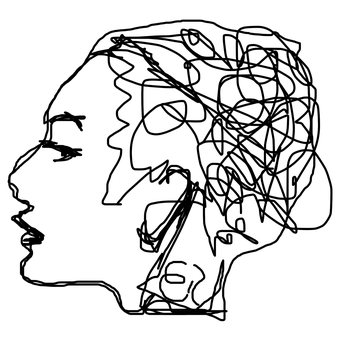 Buradan da anlıyoruz ki; aslında bir miktar kaygı yaşamanın, en iyi performansı göstermede olumlu etkileri vardır. Yaşanan kaygı sırasında salgılanan Adrenalin miktarının, uyarıcı etkisi ve dikkati odaklamada önemli rolü vardır. Ancak aşırı kaygı durumunda salgılanan yoğun Adrenalin, bilgi transferini engeller, bir takım fiziksel belirtilerin ortaya çıkmasına ve paniğe sebep olur.
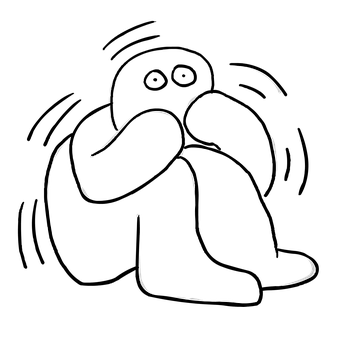 Yaşanan kaygı düzeyi, sınava hazırlığı ve sınavda gösterilen performansı etkiler ancak bu etki performansa olumsuz yönde yansıdığında “sınav kaygısı” bir sorun olarak karşımıza çıkar.
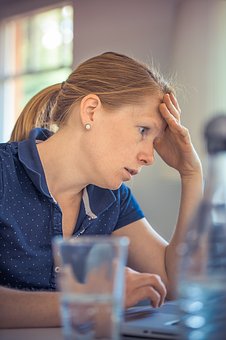 Yoğun sınav kaygısı;
Kontrol edilemez.
Unutkanlığa,
Öğrenileni kullanamamaya, 
Dikkatin fiziksel belirtilere kaymasına,
Karar vermekte zorlanmaya,
Konsantrasyon olmakta güçlüğe sebep olur.
Eğer sınav sırasında bir boşluk yaşıyor, tüm bildiklerinizi unuttuğunuzu hissediyor ve kendinizde bazı fiziksel değişimleri farkediyorsanız; sınavdan sonra, serbest bir ortamda ve rahatlamış olduğunuzda sınav sorularını cevaplayabiliyorsanız, ve gerçek performansınıza bu sebeple ulaşamadığınıza inanıyorsanız SINAV KAYGINIZ VAR demektir.
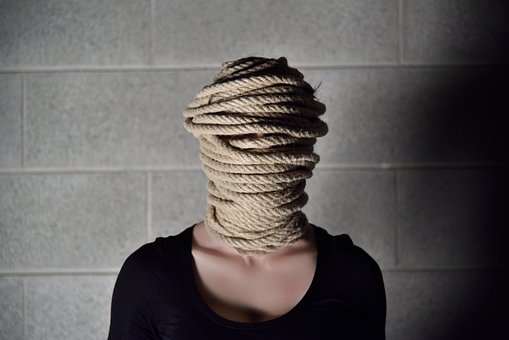 SINAV KAYGISININ NEDENLERİ
Gerçekçi olmayan olumsuz düşünme biçimi,
Zamanı iyi kullanamama,
Kötü çalışma alışkanlıkları,
Beklenti düzeyi,
Mükemmeliyetçi yaklaşım,
Görev ve sorumlulukları erteleme,
Başarısız olma ve değerlendirilme korkusu vs.
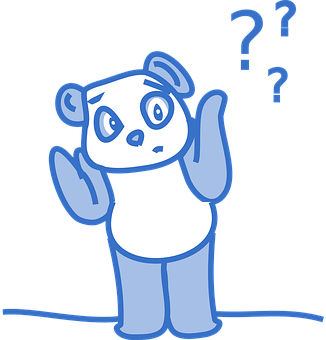 SINAV KAYGISININ ETKİLERİ
Öğrenilen bilgiler transfer edilemez,
Okuduğunu anlama ve düşünceleri organize etmede zorluk yaşanır,
Dikkatde bir daralma ve azalma olur, dikkat sınavın içeriğine değil sınavın kendisine ve bağlı olarak yaşananlara odaklanır,
Zihinsel beceriler zayıflar, bilgilerin hatırlanmasını engeller,
Enerji tükenir ve israf edilmiş olur,
Fiziksel rahatsızlıkların ortaya çıkmasına neden olur
SINAV KAYGISININ BELİRTİLERİ
Kalp atışlarında hızlanma ve artış, çarpıntı,
Hızlı nefes alıp-verme,
Gerginlik ve/veya sinirlilik hali,
Terleme ve/veya titreme,
Dilin damağın kuruması,
Mide şikayetleri,
Bağırsak hareketlerinde değişme (ishal-kabızlık),
Telaş, şaşkınlık, organize olamama
Başağrısı,
Huzursuz uyku, kabus görme,
Konsantrasyon bozuklukları,
Kaygı ve korku ifadeleri içeren düşünceler,
Ortamdan uzaklaşmak isteme,
Yorgunluk belirtileri,
Yeme alışkanlıklarında değişme vs.
HUZURSUZLUK
ÖFKE/
KIZGINLIK
ENDİŞE
TEDİRGİNLİK
SINAV KAYGISININ YOL AÇTIĞI DUYGULAR
MUTSUZLUK
KORKU
ÜMİTSİZLİK
HAYAL KIRIKLIĞI
MAHÇUBİYET
GERÇEKÇİ OLMAYAN YARARSIZ DÜŞÜNCELER
Sınava hazır değilim.
Bu bilgiler çok gereksiz ve saçma. Nerede ve ne zaman kullanacağım ki?
Çok fazla konu var, hangi birine hazırlanabilirim ki?
Sınavda başarılı olamazsam her şey berbat olur
Bu bilgiler gelecekte benim işime yaramaz.
Sınava hazırlanmak için gerekli zamanım yok ki.
Bu konuları anlayamıyorum, aptal olmalıyım.
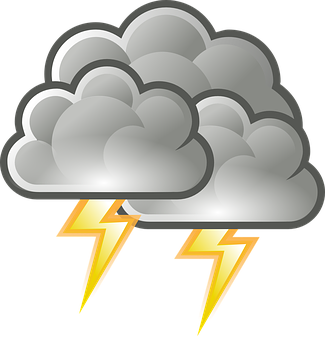 Biliyorum bu sınavda başarılı olamam.
Sınav kötü geçecek.
Sınavda kalbim çarpacak, terleyeceğim.
Diğer çocuklar benden daha zeki ve çalışkan.
Her şey bu sınavın sonucuna bağlı.
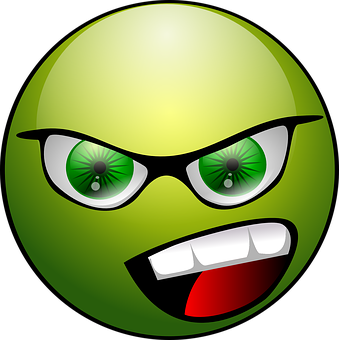 Yaşanan bütün bu duygular kaygıyı arttırır ve bu tür düşüncelerin performansa hiçbir yararı olmaz. 

Öncelikle kendi iç diyaloğunuzda kendi kendinize neler söylediğinizin ve bu ifadelerin duygularınızı nasıl etkilediğinin farkına varmanız ve daha olumlu yaklaşımlarla daha olumlu ifadeler kullanmayı öğrenmeniz gerekmektedir.


 Kaygı, düşünce ve beklentilerden kaynaklanır. Yetenekler, geçmiş sınav performansları ve yapabilecekleriniz hakkındaki olumsuz düşünceler, olumsuz duygu ve kaygıya neden olur.Olumsuz düşünceler olumsuz beklentilere ve düşük performansa neden olur.
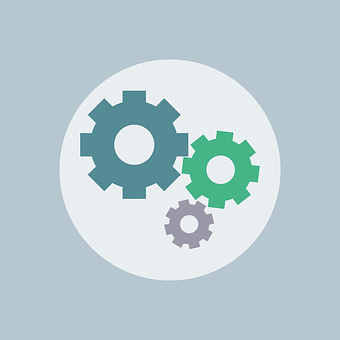 YARARLI DÜŞÜNCELER
Yapmam gereken nedir?
Yapabildiğimin en iyisini yapmamın bana ne zararı olabilir?
Yeterli zamanımın olmadığı doğru, ancak olan zamanımı en etkili şekilde nasıl kullanabilirim?
Tüm mataryelleri çalışamasam bile, önemli bölümlere öncelik vererek sınava hazırlanabilirim, hiç olmazsa bu bölümlerden puan kazanırım.
Hangi sorular sıklıkla soruluyor, onlardan başlamalıyım.
Takıldığım yerler olabilir, bilenlere soracağım ve yardım alacağım.
Diğer öğrenciler de gergin ve telaşlı. Ben de kendimi kontrol edbilir ve başarılı olabilirim.
Duygularım kontrolüm altında, başarabilirim.
SINAV KAYGISINI AZALTAN FAKTÖRLER
Sınavlardan Önce;

 Çalışma alışkanlıklarınızı ve sınava ilişkin tutumlarınızı gözden geçirerek yeni bir zihinsel yapılanma yaratmaya çalışın.
 Zamanı iyi kullanmayı öğrenin.
 Kendinizi rahat hissederseniz sınavlarda panik yaşamazsınız.
 Beslenmenize ve uykunuza dikkat edin.
 Sınava hazırlanma çalışmalarınızı son geceye ve ya sabaha bırakmayın.
Sınavlardaki tutumunuz ve kendinize ilişkin olumlu bir düşünce yapısı geliştirmeye çalışın.
 Sınava elinizden geldiğince hazırlanmış olma duygusu, kendinizi rahat hissetmenize ve kaygınızı azaltmanıza yardımcı olur.
 Mükemmeliyetçi olmayın.
 Beklentilerinizin gerçekçi ve hedeflerinizin ulaşılabilir olmasına dikkat edin.
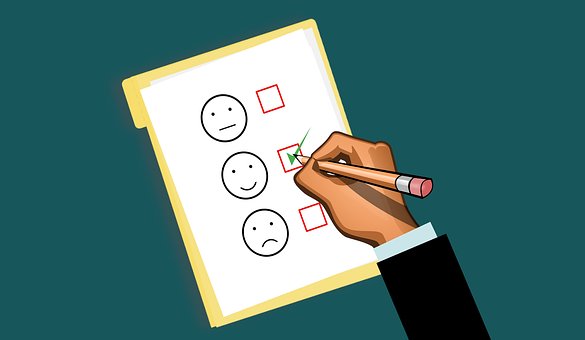 Sınav esnasında; 

Olumsuz otomatik düşüncelere
karşı alternatif açıklamalar getirme,
 kontrolün kendisinde olduğunu hatırlatma,
 Yanıtlayabileceği sorulardan başlama,
 kaygıyı azaltmaya yönelik teknikler kullanma (hızlı gevşeme, dikkat artırma teknikleri, kontrollü nefes alıştırması) sınav esnasında yapılabilecek bazı çalışmalardır.
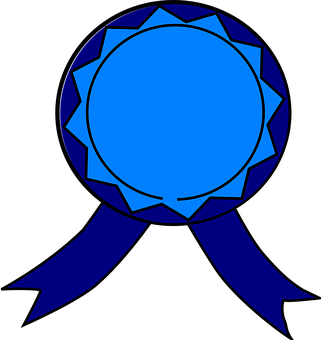 Sınav sonrasında;

Kendini ödüllendirme,
Keyif veren etkinlikler,
Eksikler üzerine düşünme ve geleceğe yönelik yani planlama yapılabilecek aktivitelerdir.
SINAV KAYGISIYLA BAŞ ETME TEKNİKLERİ
Düşünceleri Durdurma Tekniği
Kendi Kendine Telkin Etme Tekniği
Dikkatini Başka Noktalara Odaklama Tekniği
Köprü Objeler Kullanma Tekniği
İç-Diyaloğu Kurma Tekniği 
Gevşeme Tekniği
TEŞEKKÜRLER